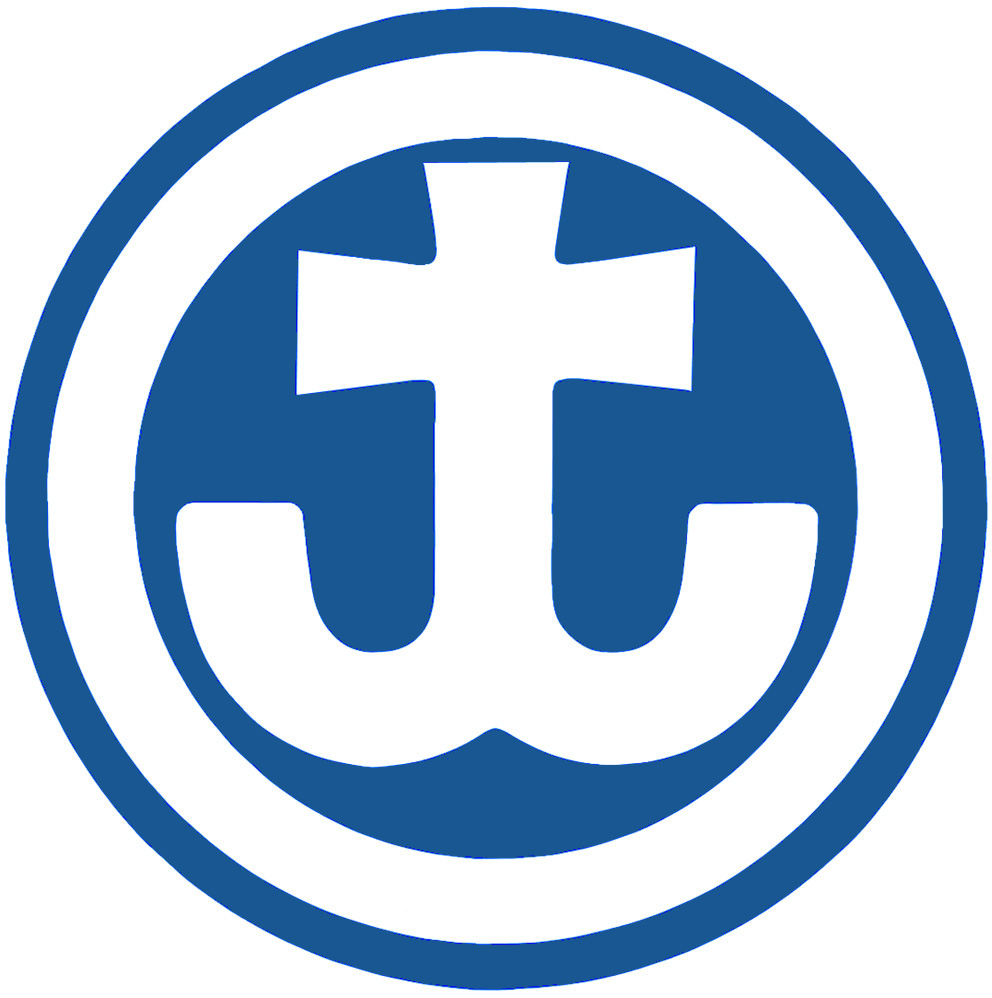 JungscharZuhause
Jungscharduell
Jungscharduell
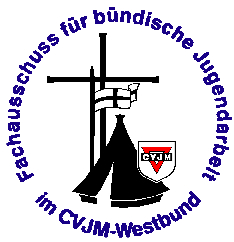 So geht´s …
Es werden zwei Gruppen gebildet. Beide Gruppen legen einen Gruppenchef fest, der im Notfall das letzte Wort hat.
Die Gruppen spielen Abwechselnd und dürfen zu allen Fragen eine Antwort geben. 
Jeder TN macht EINEN Vorschlag, der Gruppenchef entscheidet sich für einen davon. Sollte die Antwort richtig sein, gehen die Punkt an diese Gruppe.
Es können auch weitere Folien ergänz werden. ( letzte Folie duplizieren )!
Folie 1 – 6 Jungscharfragen
Folie 6 – 10 Weihnachtsfragen
1
1
2
2
3
3
4
4
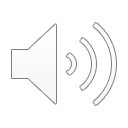 [Speaker Notes: FRIENDLY Feud Template
Introduction Slide – The Countdown!]
JUNGSCHARDUELL JUNGSCHARDUELL JUNGSCHARDUELL JUNGSCHARDUELL JUNGSCHARDUELL JUNGSCHARDUELL JUNGSCHARDUELL JUNGSCHARDUELL JUNGSCHARDUELL JUNGSCHARDUELL JUNGSCHARDUELL JUNGSCHARDUELL
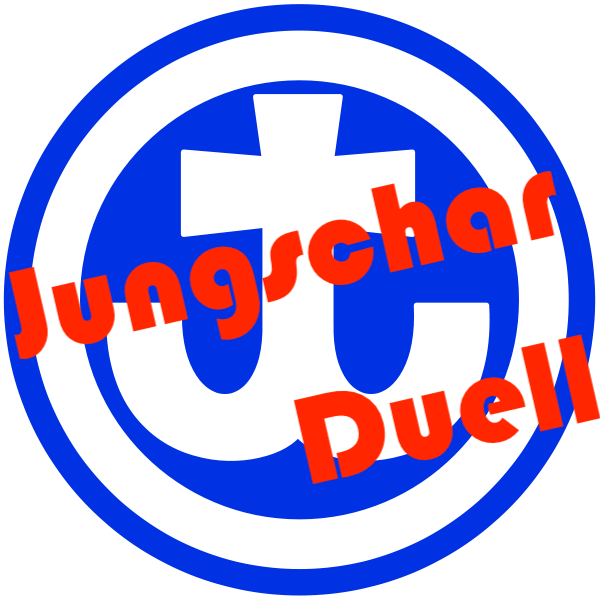 JUNGSCHARDUELL JUNGSCHARDUELL JUNGSCHARDUELL JUNGSCHARDUELL JUNGSCHARDUELL JUNGSCHARDUELL JUNGSCHARDUELL JUNGSCHARDUELL JUNGSCHARDUELL JUNGSCHARDUELL JUNGSCHARDUELL JUNGSCHARDUELL
[Speaker Notes: Pfadiduell Vorlage
Mehr tolle Vorlagen gibt es unter: https://dpsg-ludwig.de 

Diese Vorlage stammt von Reid Powell von https://www.youthdownloads.com/]
1
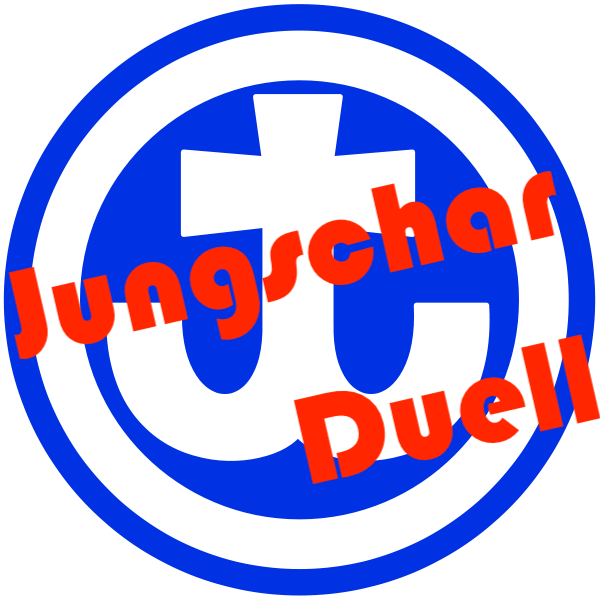 Welches Utensil darf auf keinen Lager fehlen?
1
5
Messer
40
Liederbuch
3
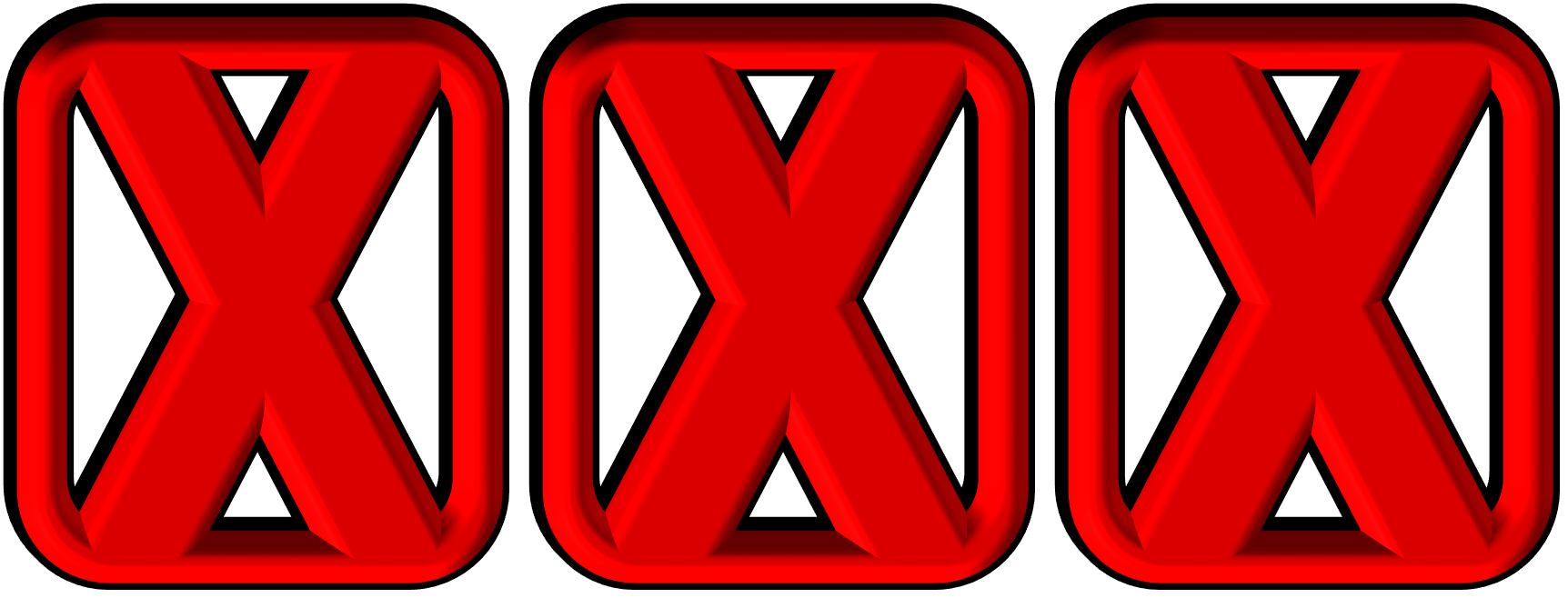 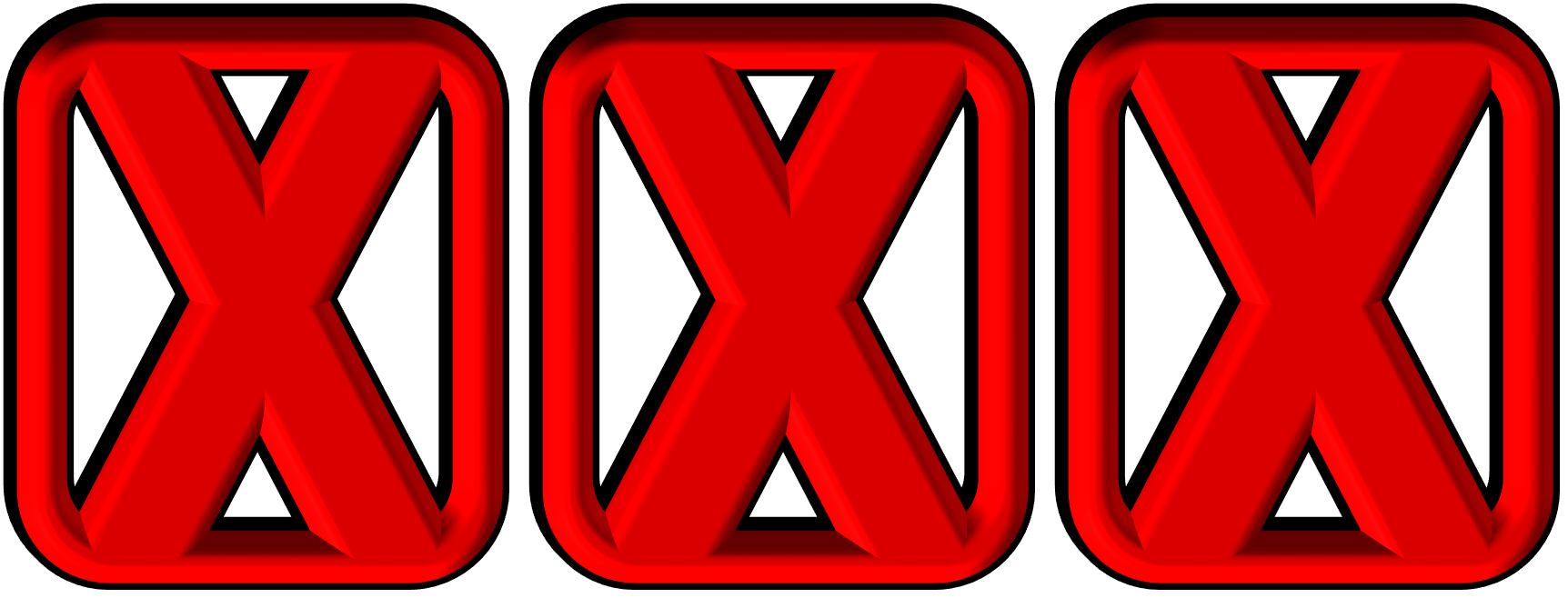 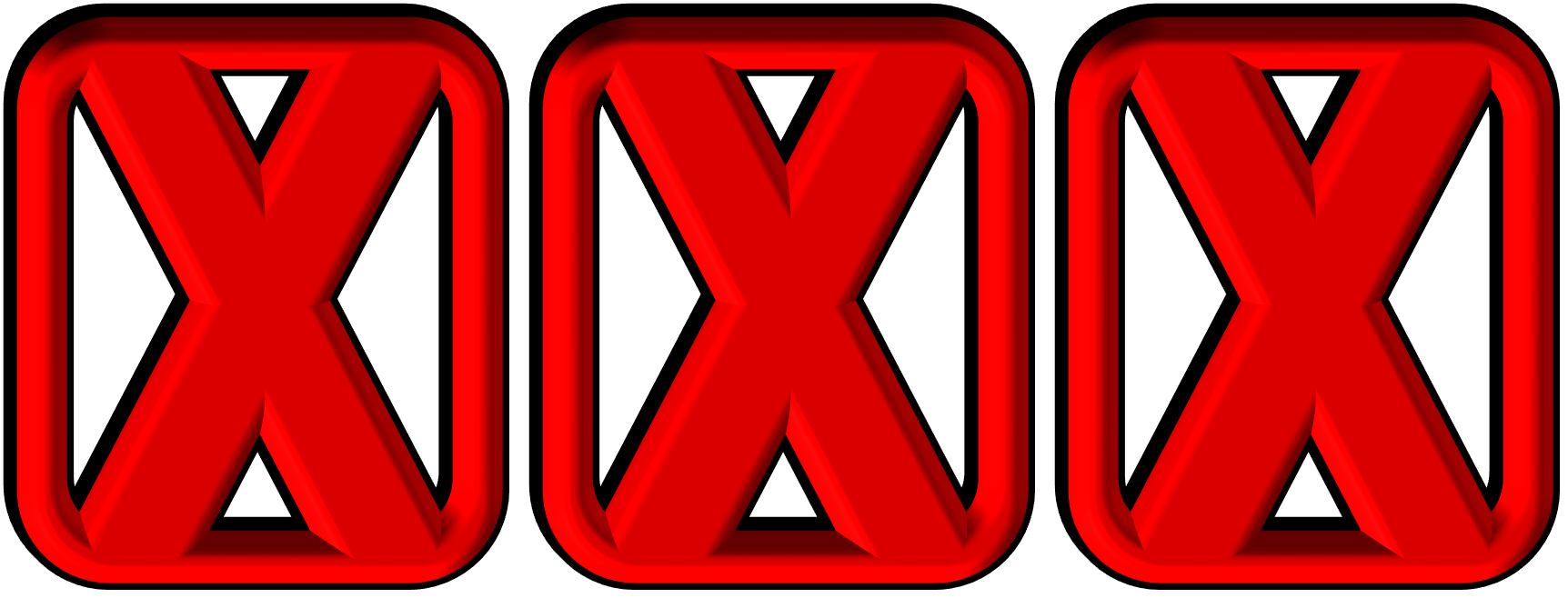 2
6
Zelt
30
Gitarre
2
0
0
»
«
TEAM 1
TEAM 2
3
7
Halstuch / Kluft
20
Schlafsack
0
ADD ROUND POINTS
ADD ROUND POINTS
4
8
Bibel
5
Zahnbürste
0
Blink!
Round:
BACK TO SCORES
Frage
0
NEXT ROUND
X
2
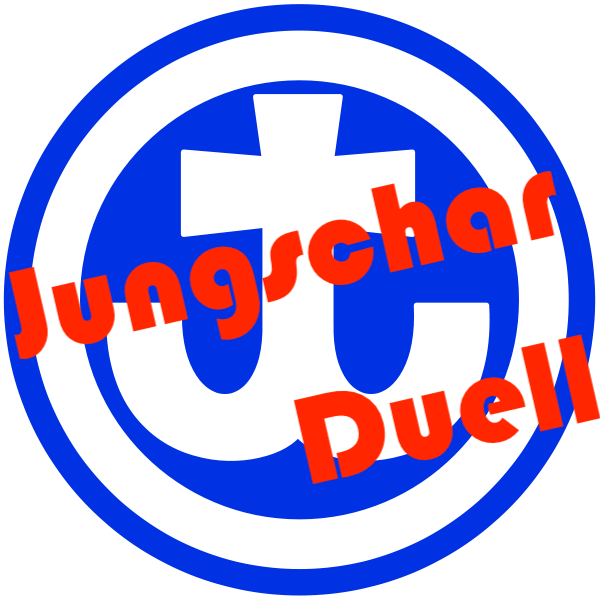 Woran erkennt man einen Jungscharler?
1
5
Kluft
39
Offene Art
4
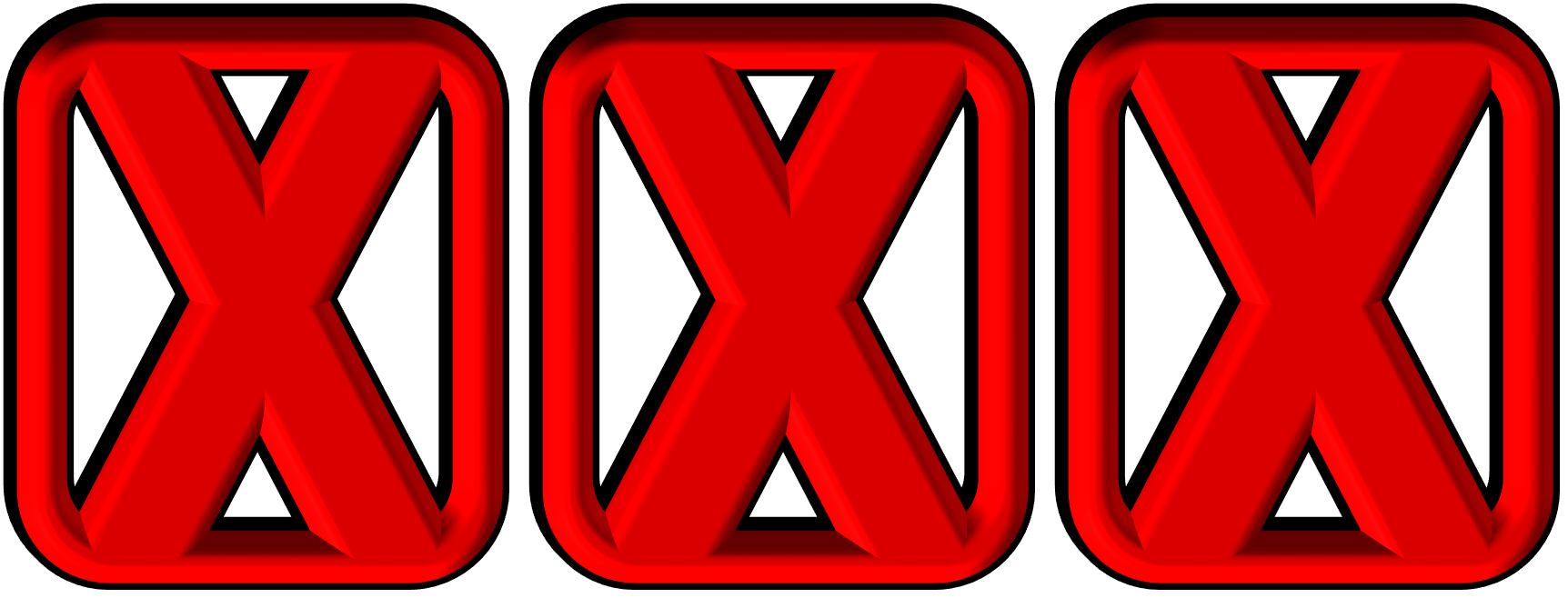 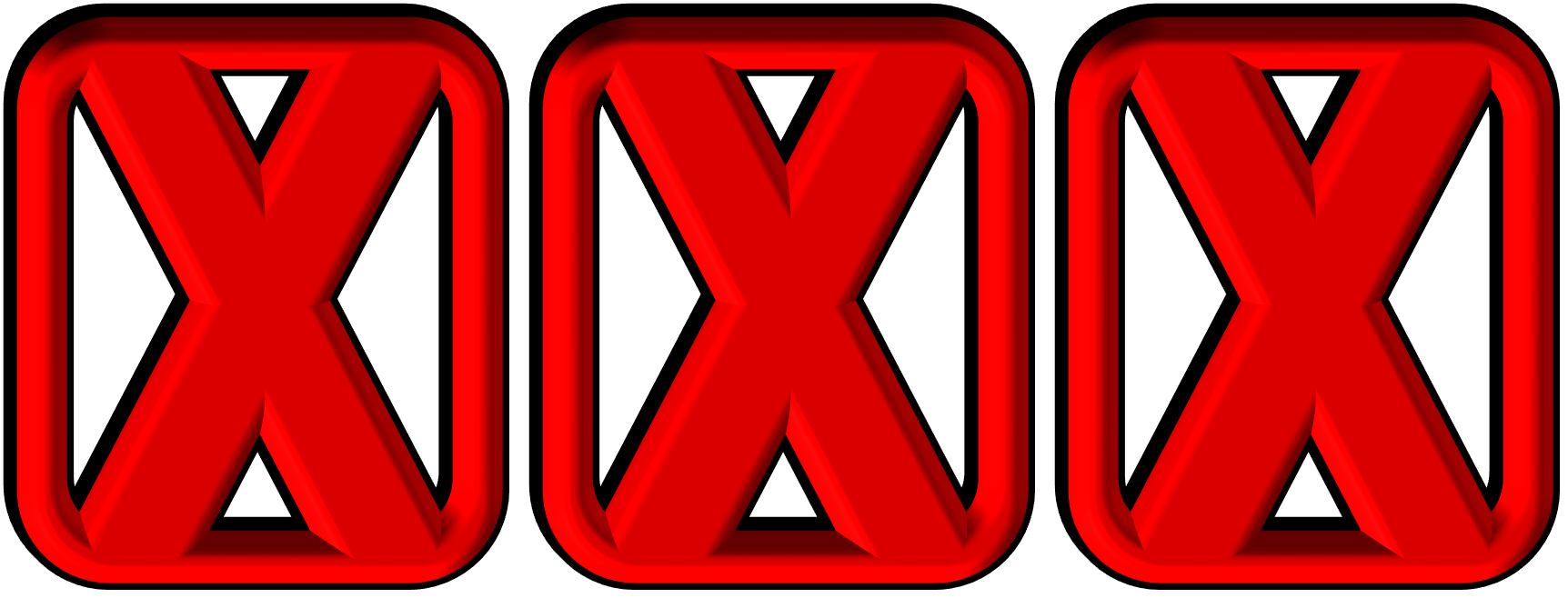 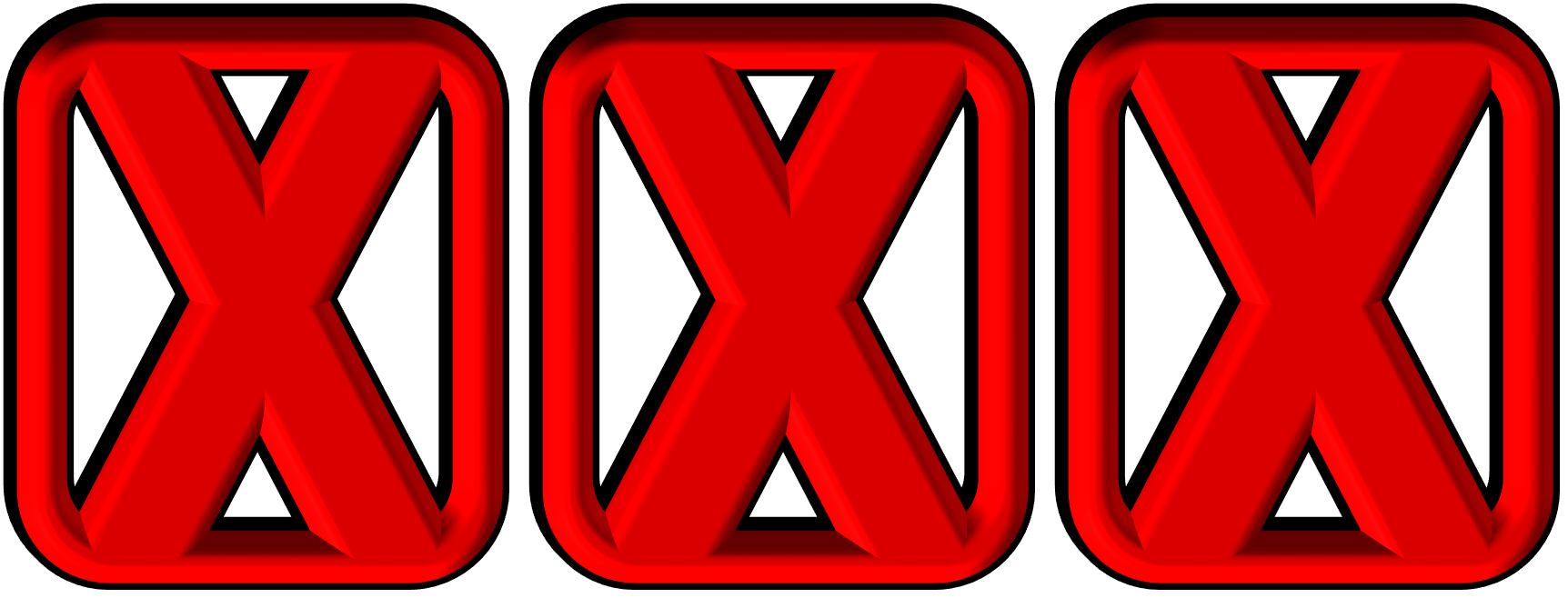 2
6
Halstuch
33
Geruch
2
0
0
»
«
TEAM 1
TEAM 2
3
7
Verhalten
9
Ausrüstung
1
ADD ROUND POINTS
ADD ROUND POINTS
4
8
Hilfsbereitschaft
5
Freundlichkeit
1
Blink!
Round:
BACK TO SCORES
Frage
0
NEXT ROUND
X
3
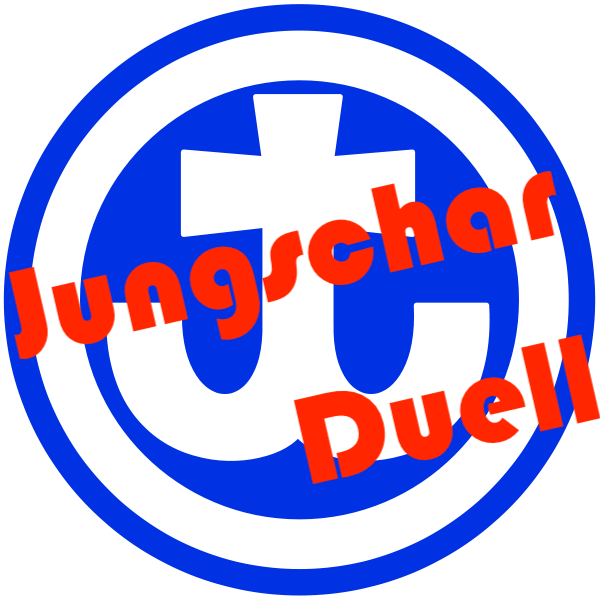 Nenne dein Lieblings-Lageressen
1
5
Chilli
19
Burger
4
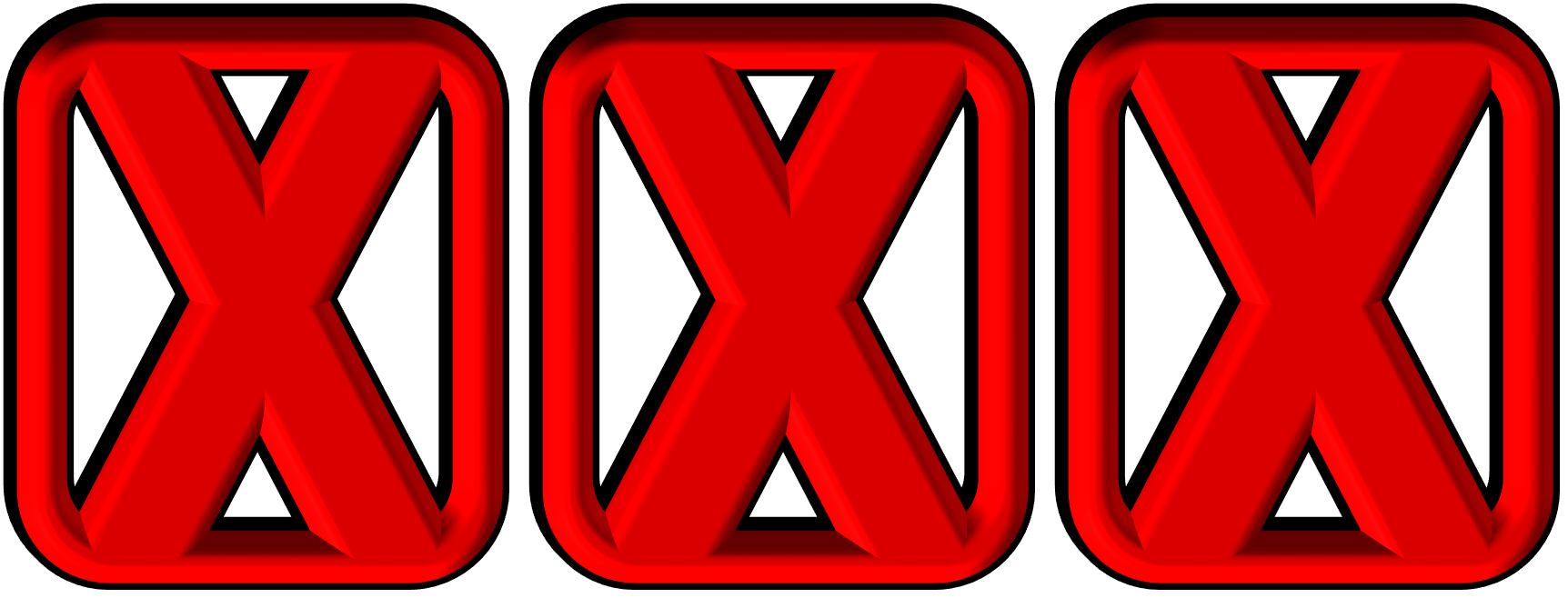 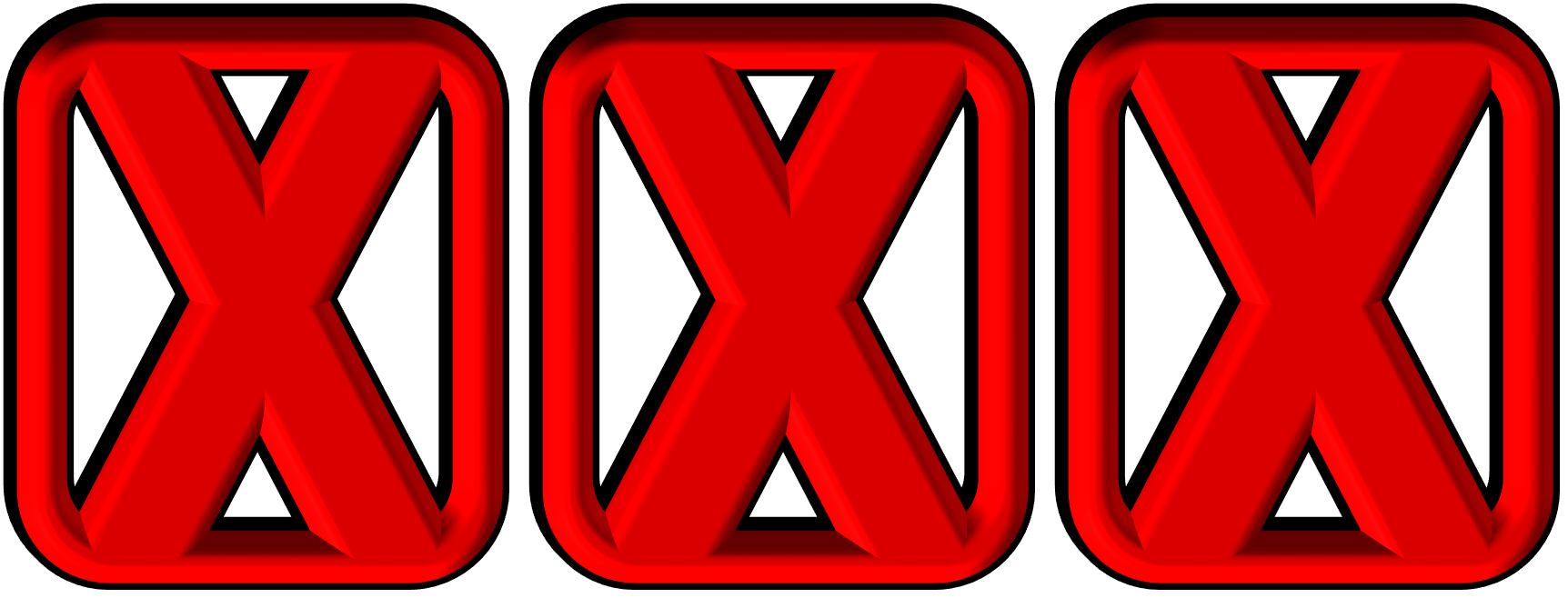 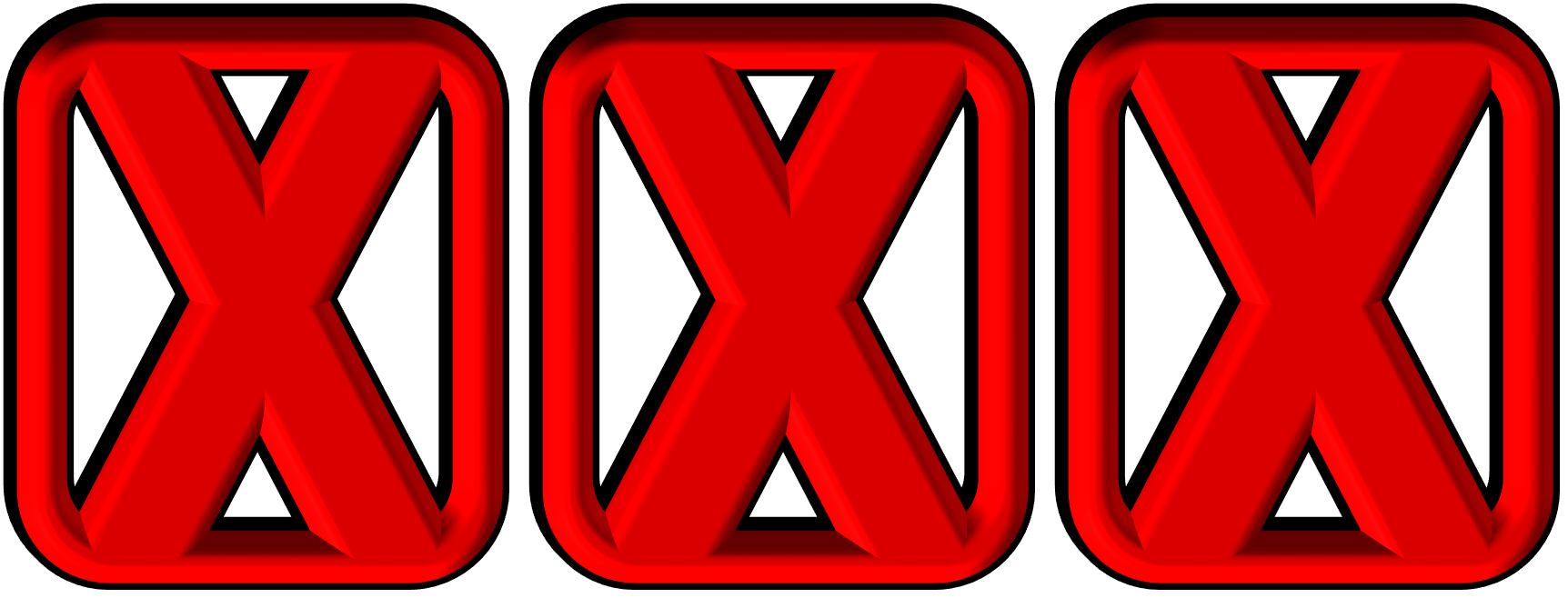 2
6
Nudeln
14
Pizza
2
0
0
»
«
TEAM 1
TEAM 2
3
7
Käsespätzle
11
Gulasch
1
ADD ROUND POINTS
ADD ROUND POINTS
4
8
Stockbrot
5
Braten
1
Blink!
Round:
BACK TO SCORES
Frage
0
NEXT ROUND
X
4
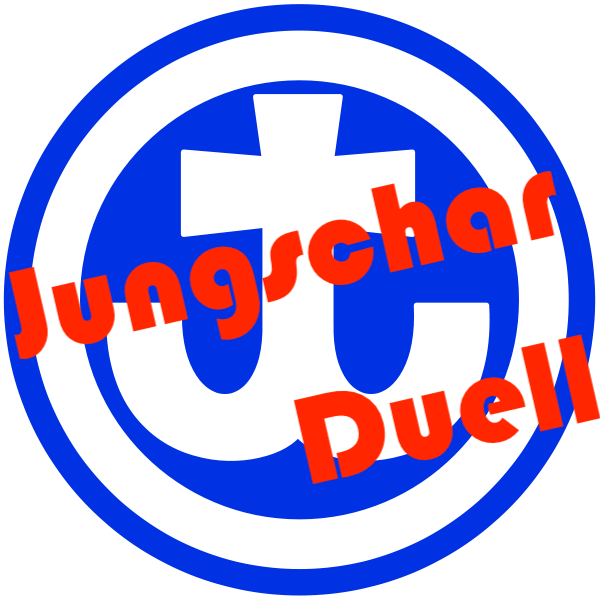 Nenne dein Lieblings-Programm im Lager
1
5
Lagerfeuer
26
Essen
5
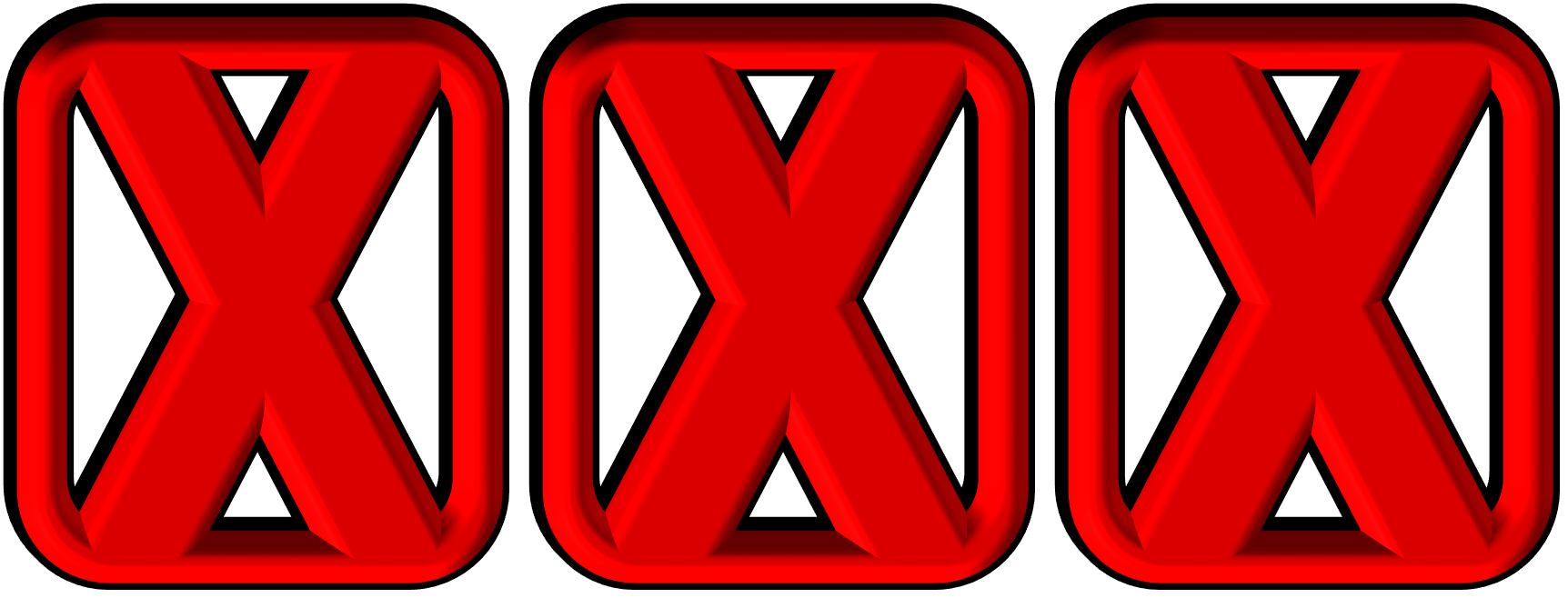 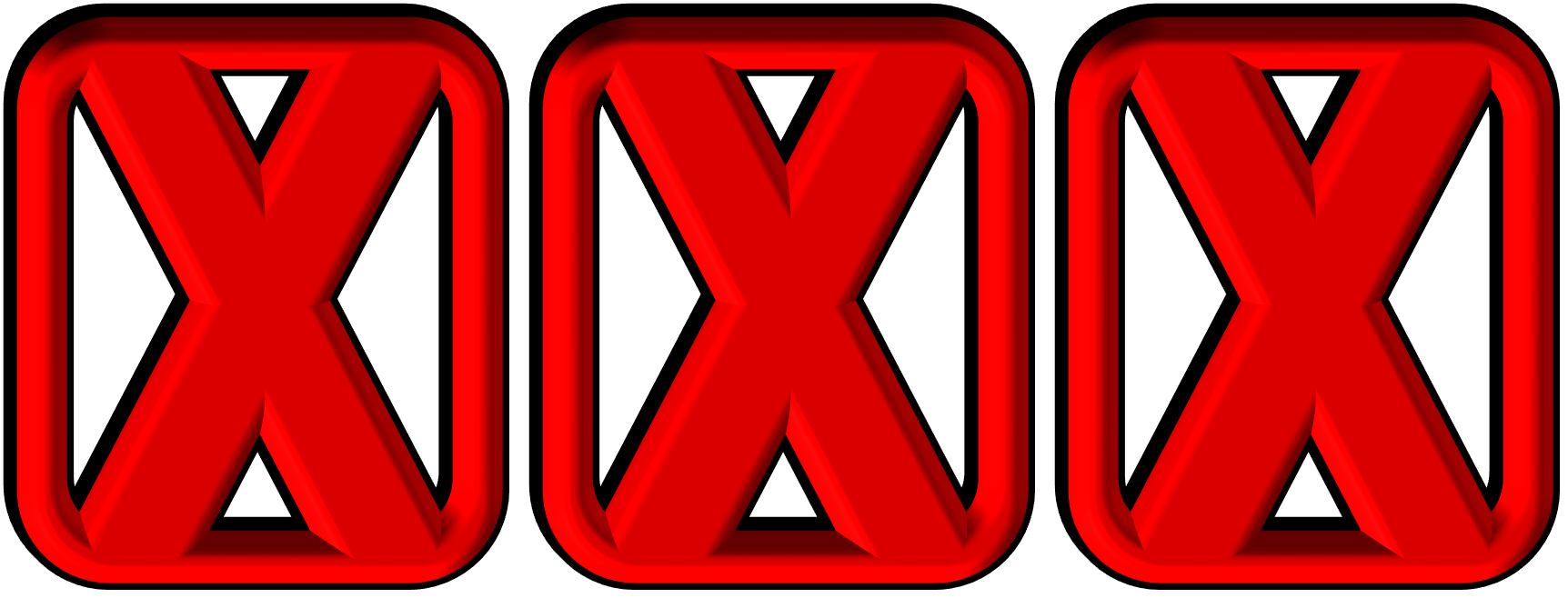 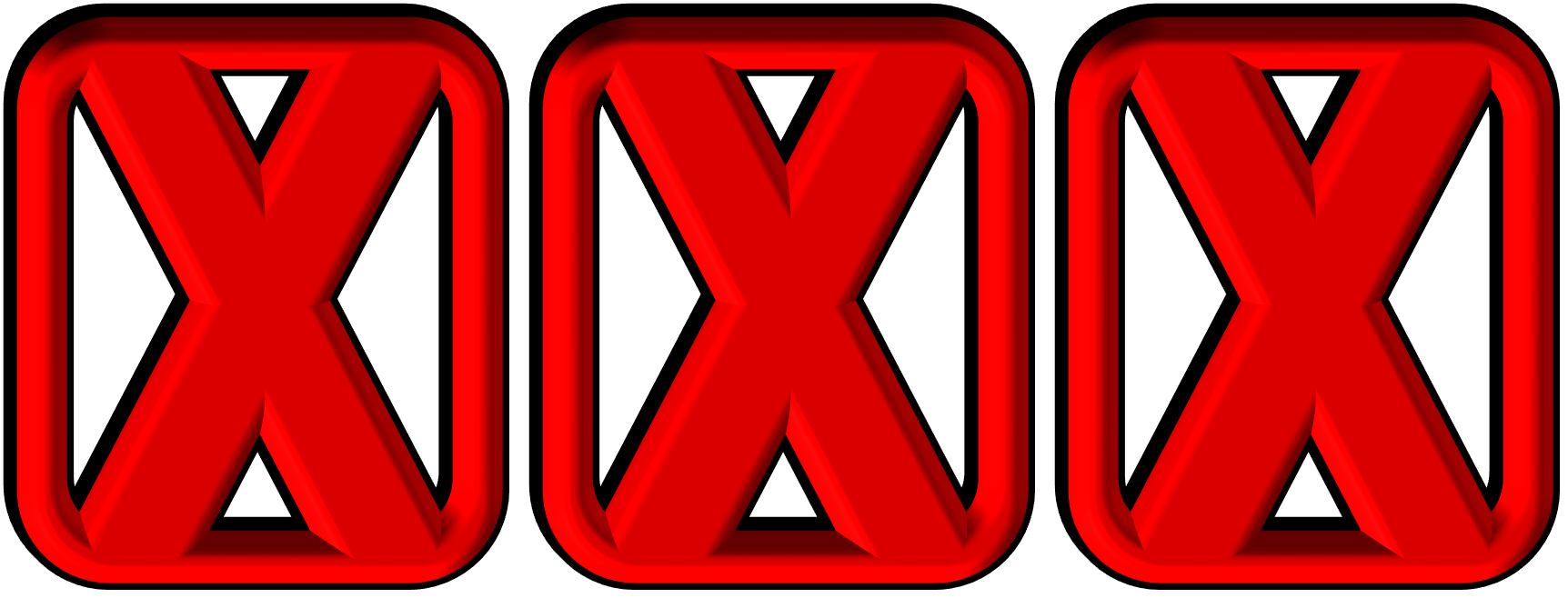 2
6
Singen
16
Sport
5
0
0
»
«
TEAM 1
TEAM 2
3
7
Geländspiel
13
Lageruni
1
ADD ROUND POINTS
ADD ROUND POINTS
4
8
Waldlauf
7
Bibelarbeit
1
Blink!
Round:
BACK TO SCORES
Frage
0
NEXT ROUND
X
5
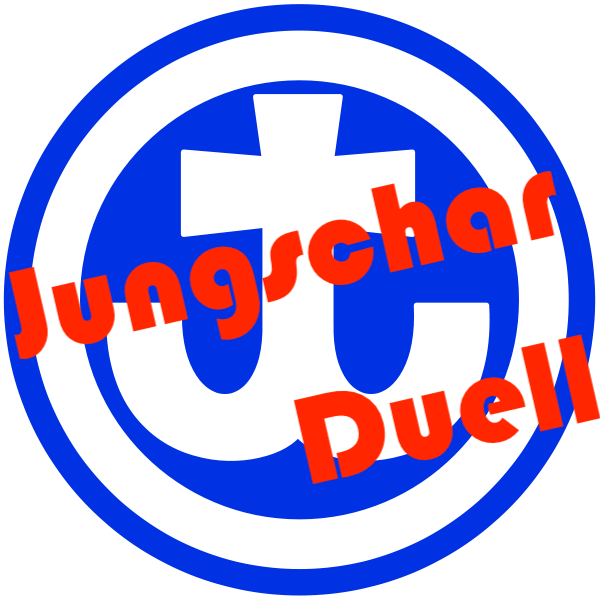 Nenne dein Lieblings-Programm im Lager
1
5
Lagerfeuer
26
Essen
5
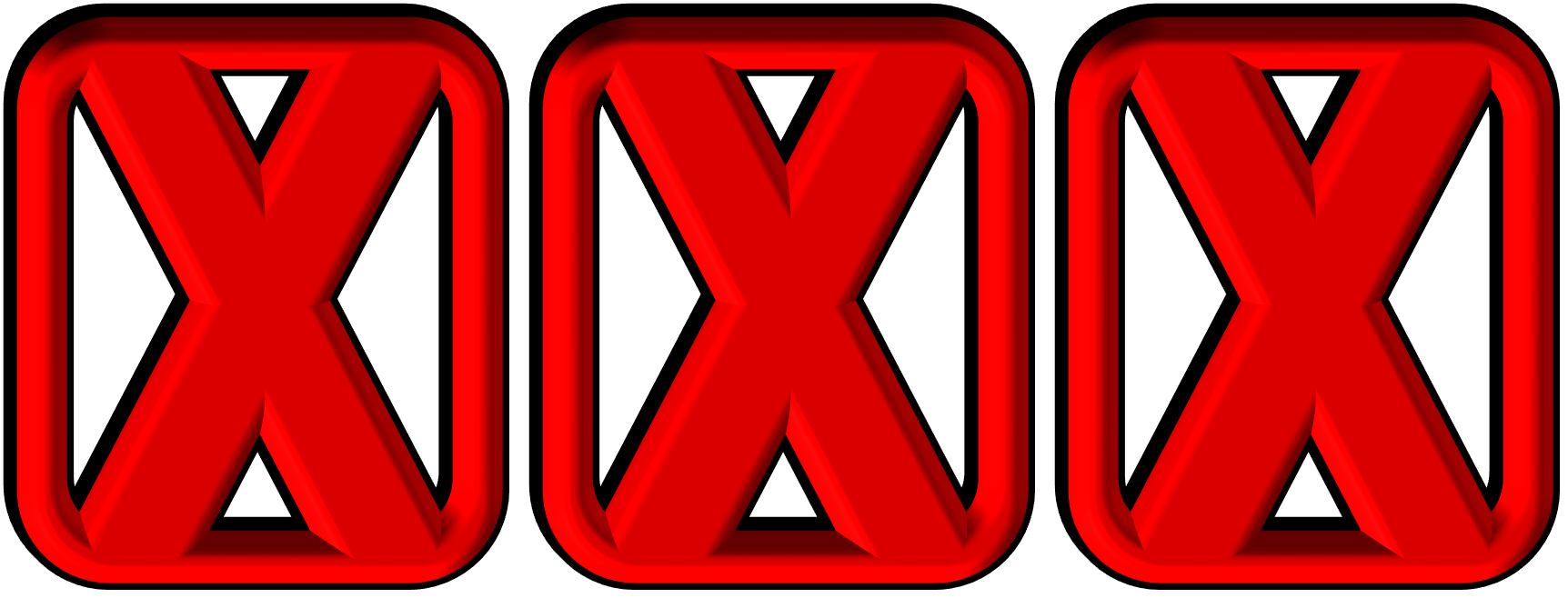 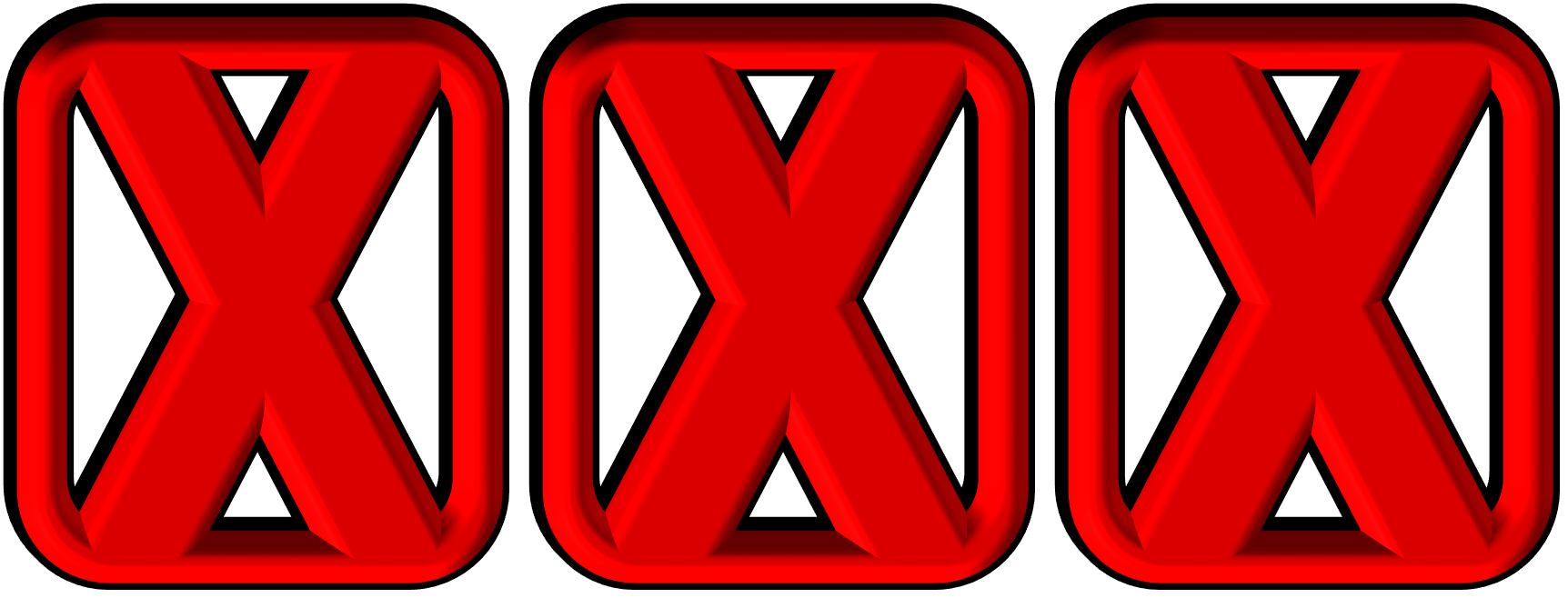 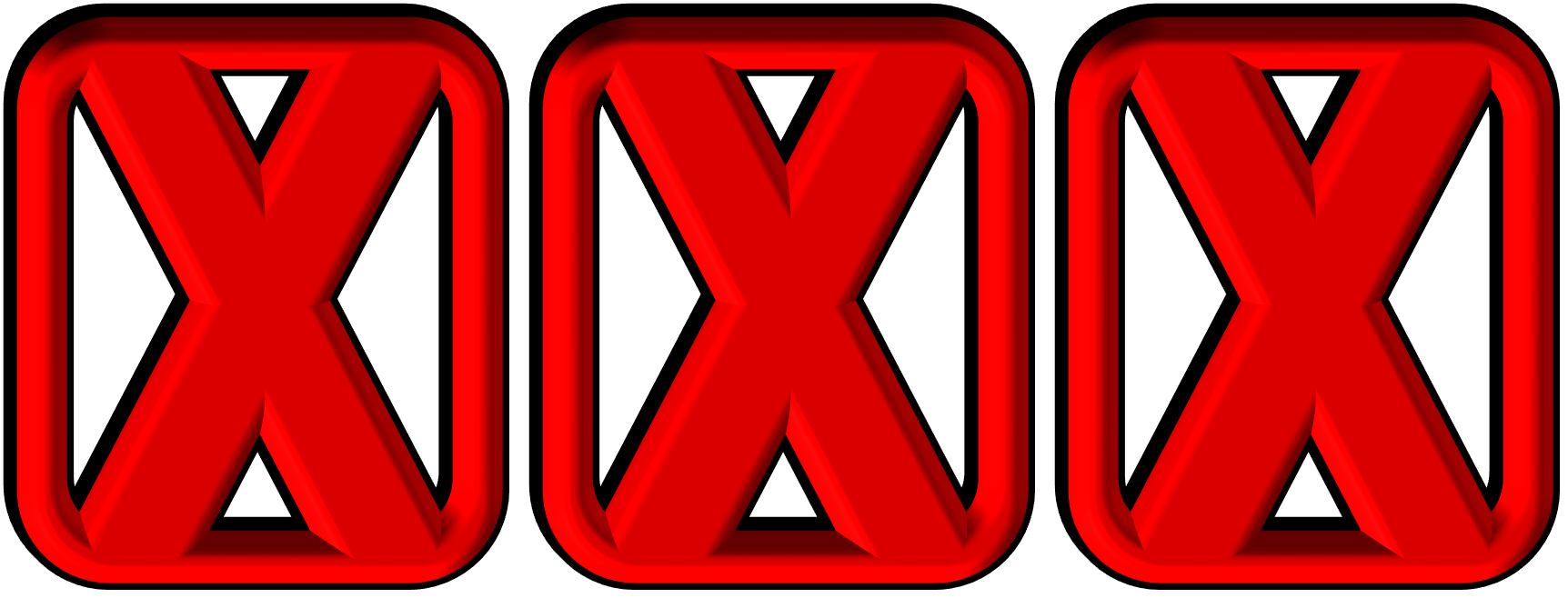 2
6
Singen
16
Sport
5
0
0
»
«
TEAM 1
TEAM 2
3
7
Geländespiel
13
Lageruni
1
ADD ROUND POINTS
ADD ROUND POINTS
4
8
Waldlauf
7
Bibelarbeit
1
Blink!
Round:
BACK TO SCORES
Frage
0
NEXT ROUND
X
6
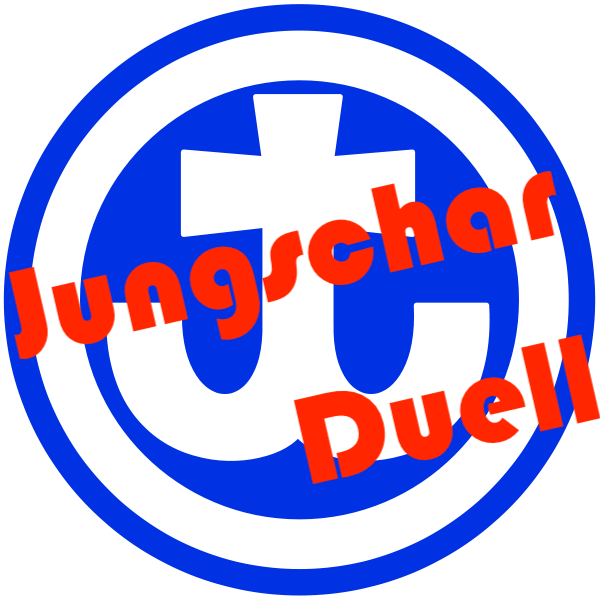 Was können  Jungschaler am besten ?
1
5
Spielen
35
toben
5
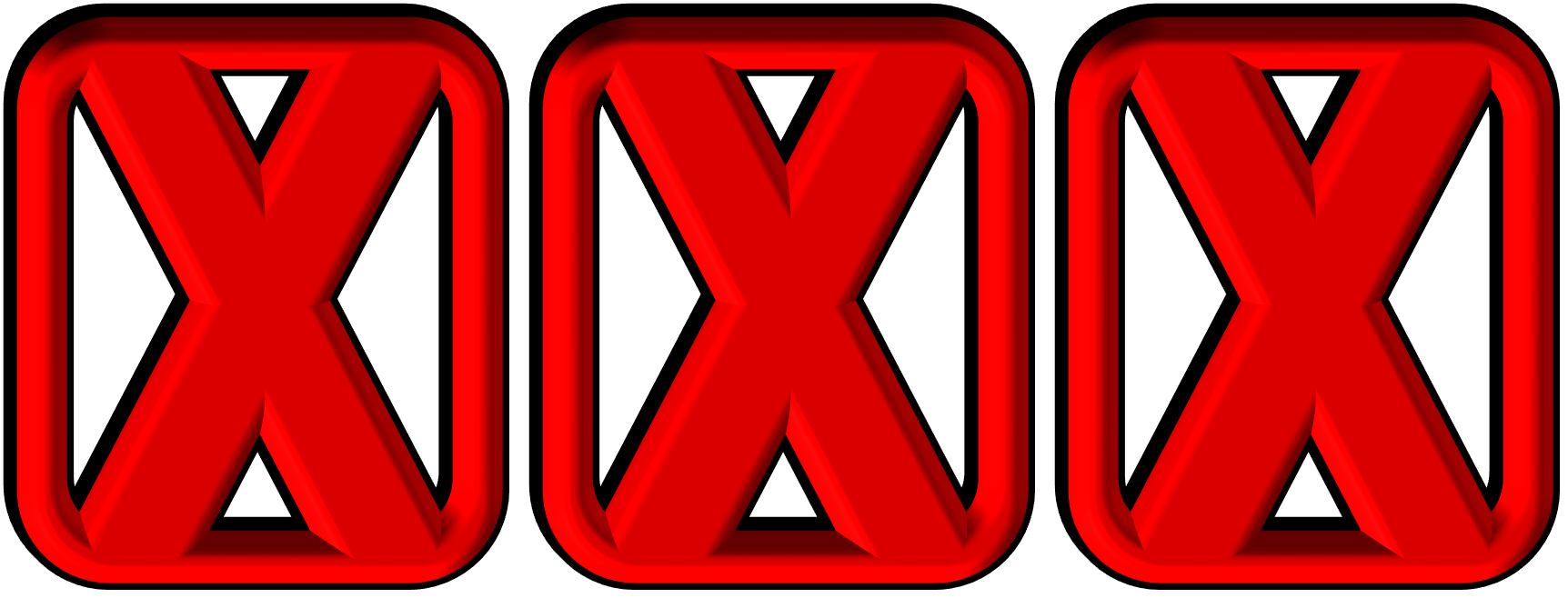 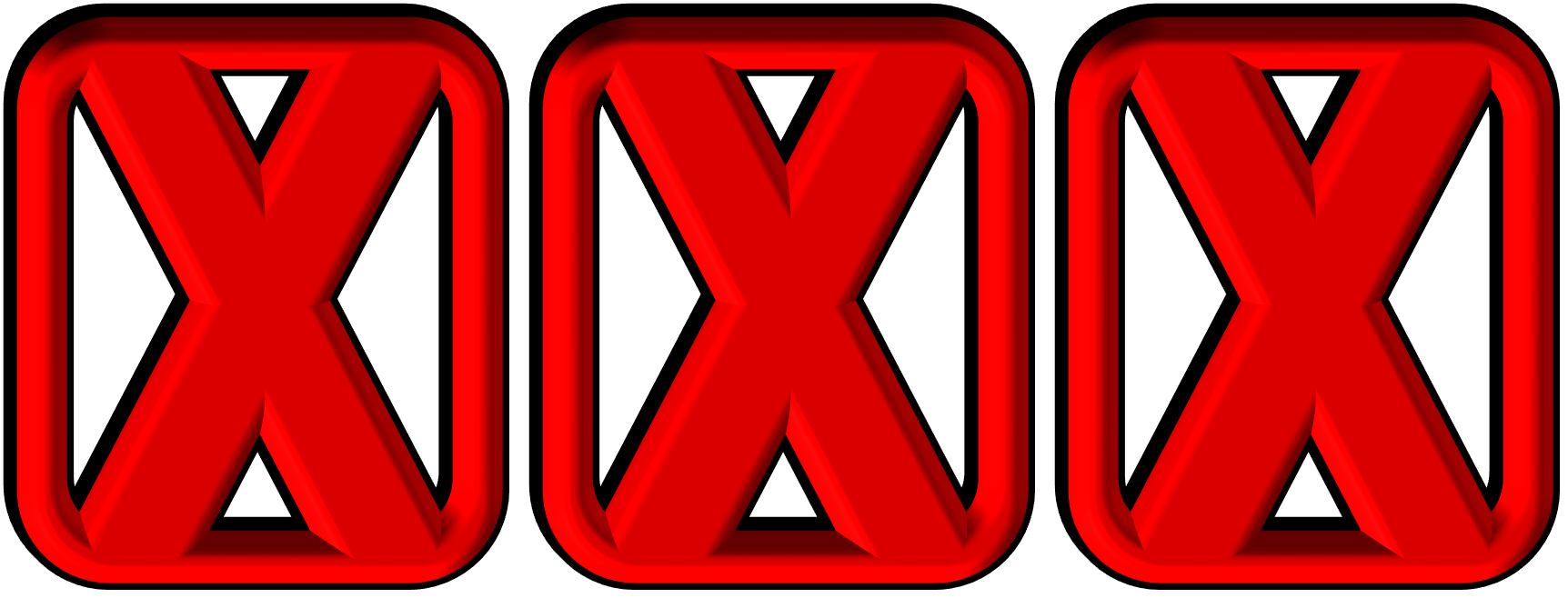 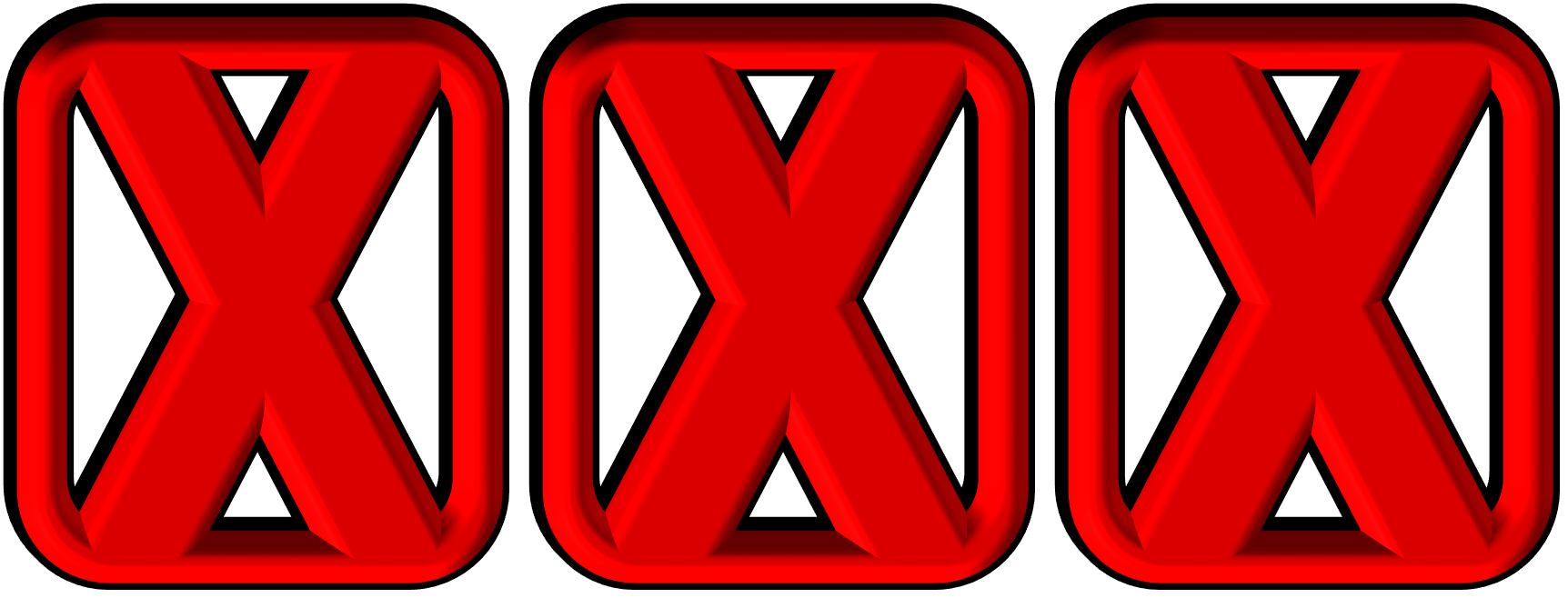 2
6
MA ärgern
10
Sport
5
0
0
»
«
TEAM 1
TEAM 2
3
7
Feuer machen
8
Früh aufstehen
4
ADD ROUND POINTS
ADD ROUND POINTS
4
8
schnitzen
7
Essen
1
Blink!
Round:
BACK TO SCORES
Frage
0
NEXT ROUND
X
7
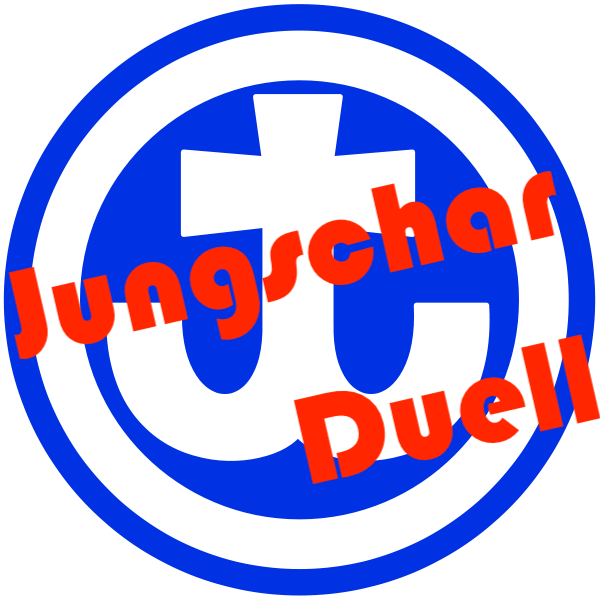 Nennt etwas was man zu Weihnachten isst
1
5
Gans
22
Lebkuchen
7
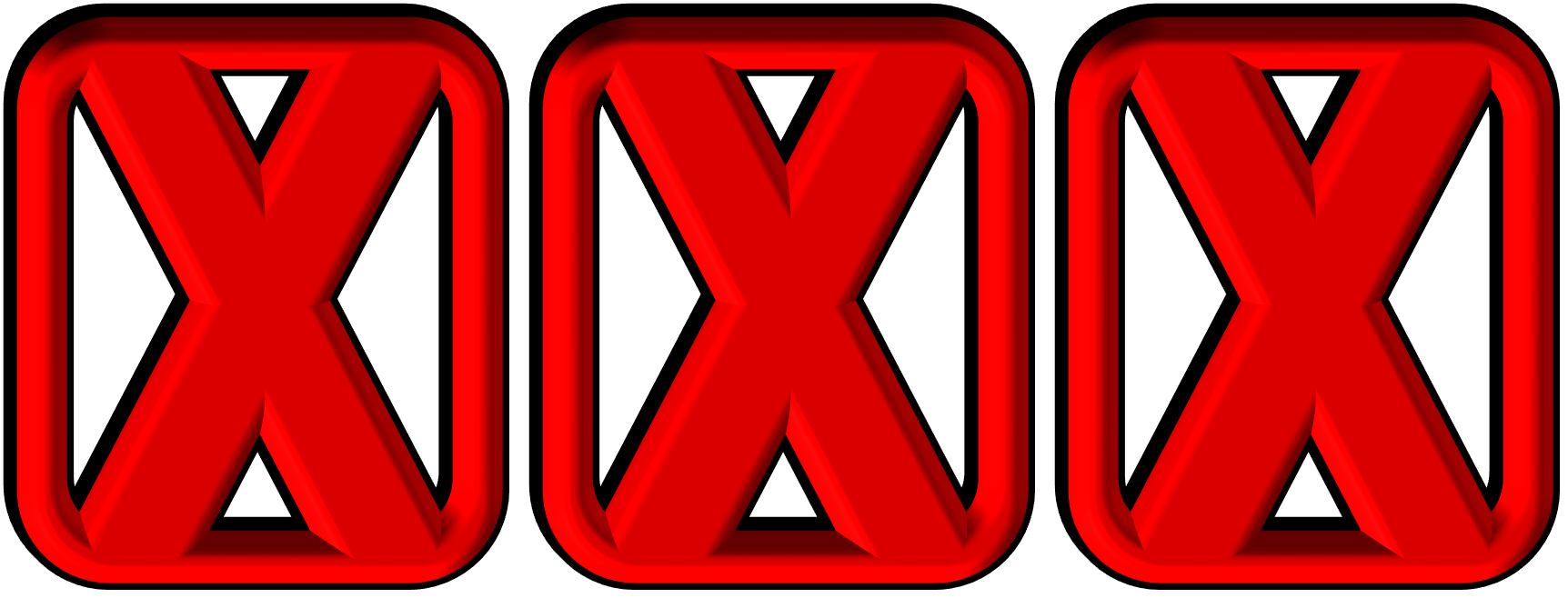 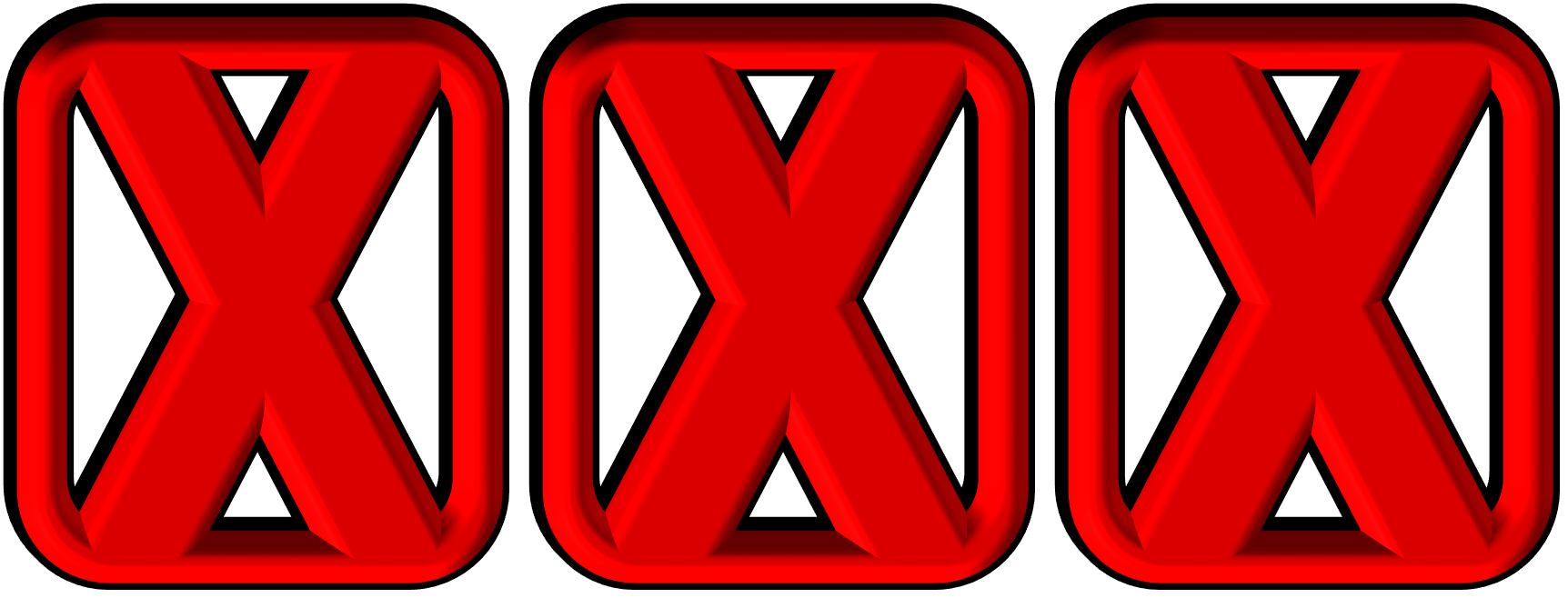 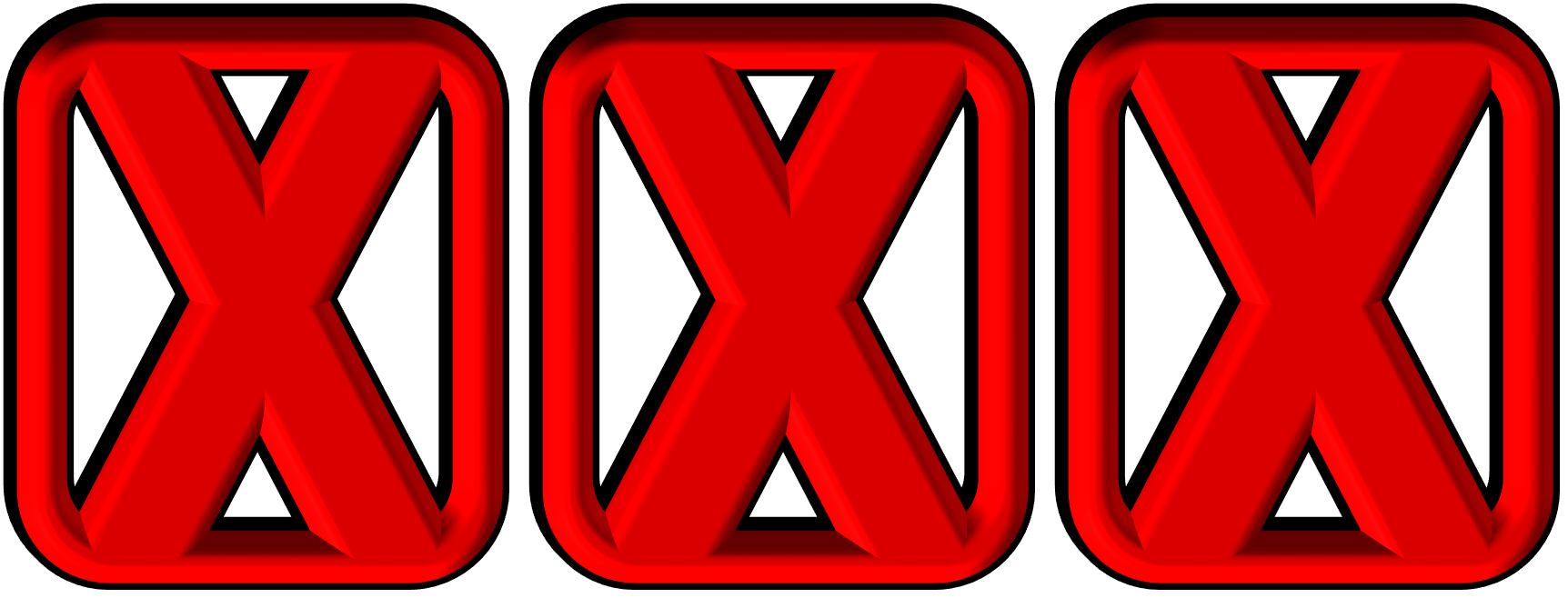 2
6
Kartoffelsalat
18
Barten
7
0
0
»
«
TEAM 1
TEAM 2
3
7
Plätzchen
10
Ente
6
ADD ROUND POINTS
ADD ROUND POINTS
4
8
Raclett
8
Christstollen
4
Blink!
Round:
BACK TO SCORES
Frage
0
NEXT ROUND
X
8
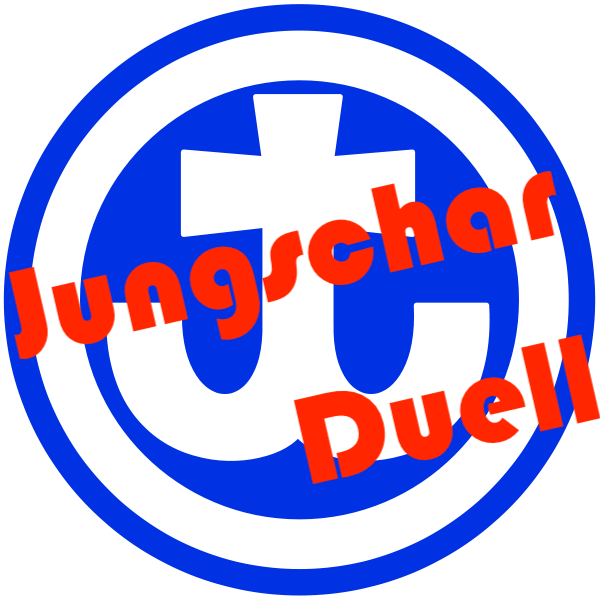 Nennt etwas mit dem man den Weihnachtsbaum schmückt.
1
5
Kugeln
57
Lichterkette
9
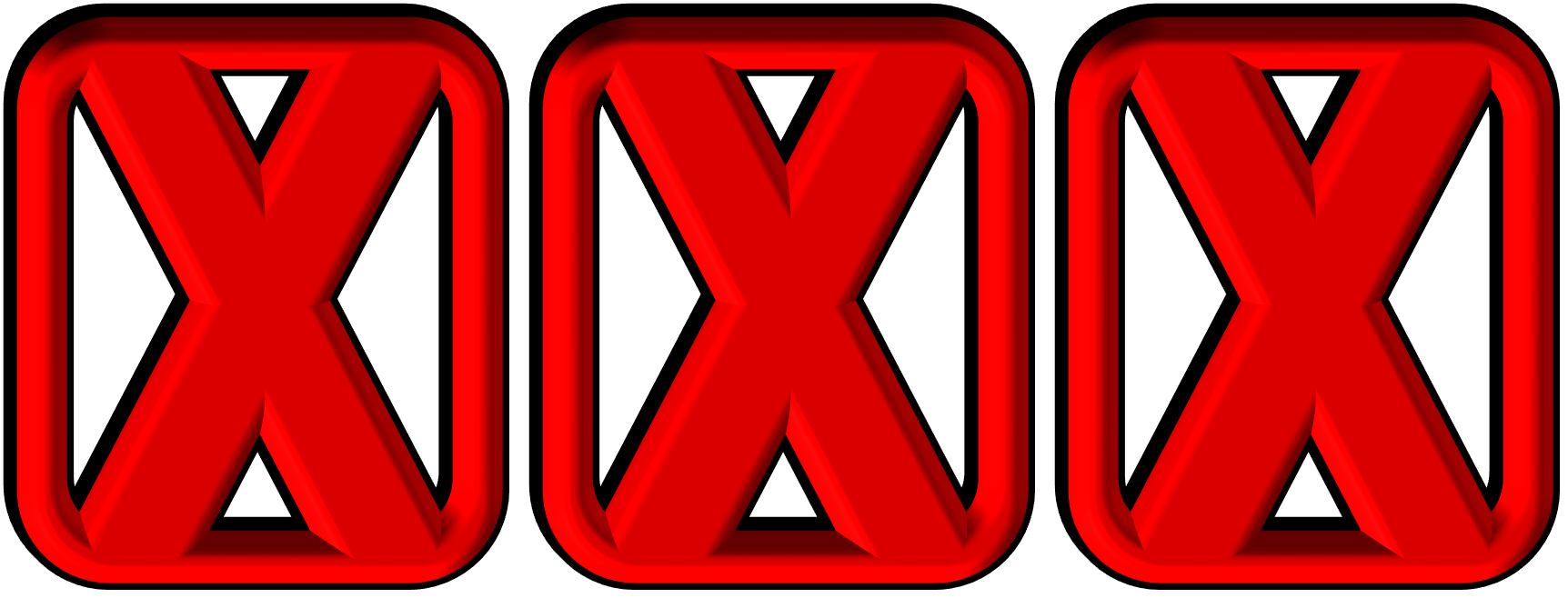 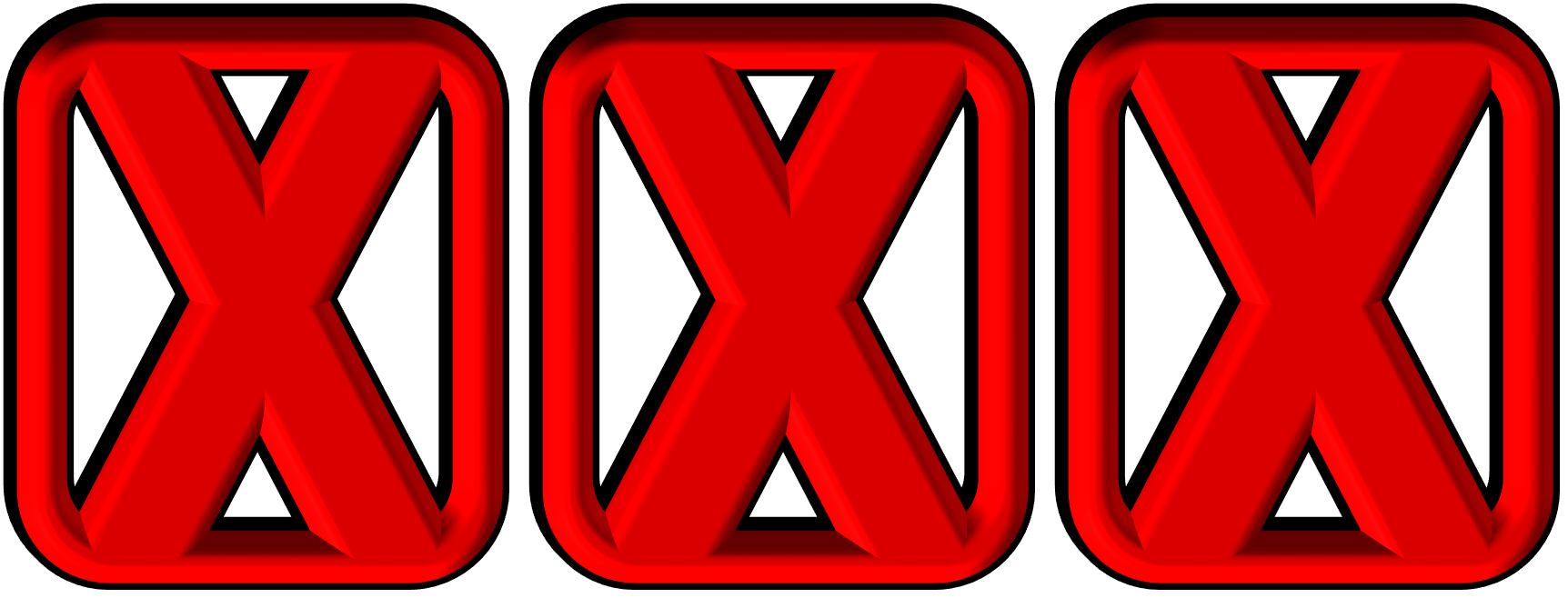 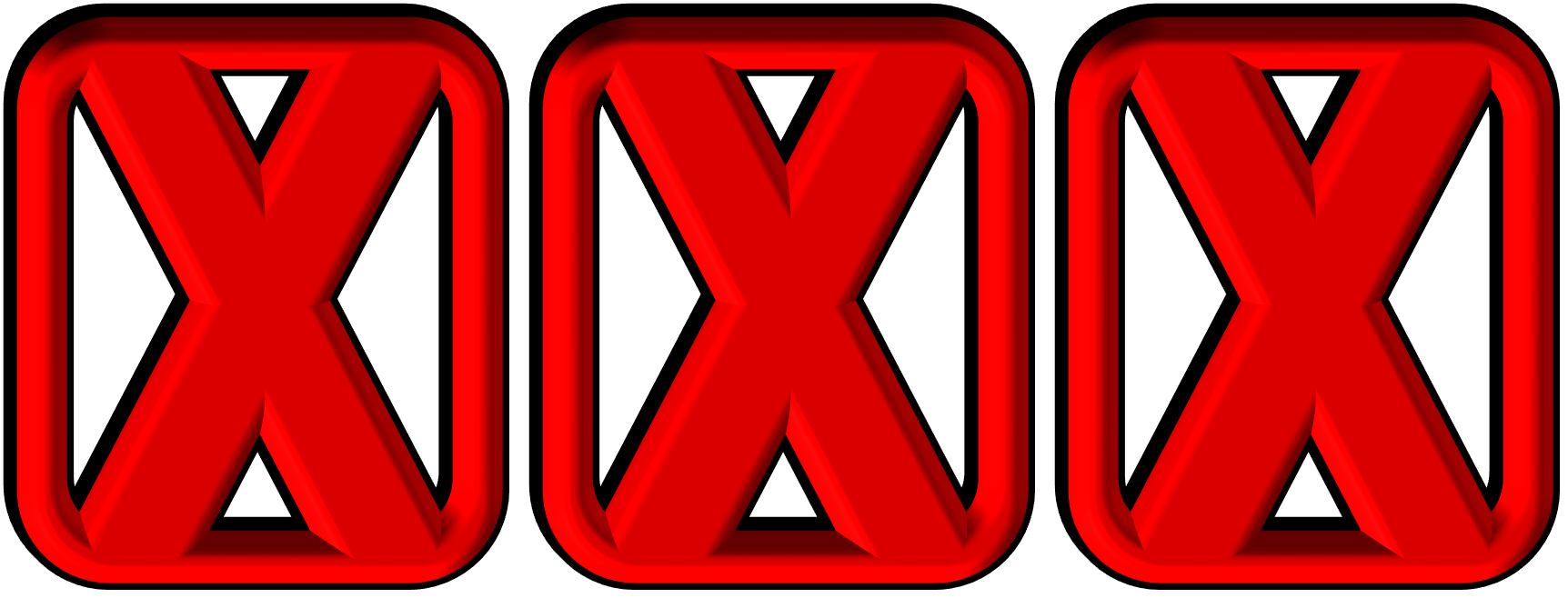 2
6
Sterne
22
Weihnachtsgurke
7
0
0
»
«
TEAM 1
TEAM 2
3
7
Lametta
11
Baumspitze
2
ADD ROUND POINTS
ADD ROUND POINTS
4
8
Kerzen
10
Holzfiguren
1
Blink!
Round:
BACK TO SCORES
Frage
0
NEXT ROUND
X
9
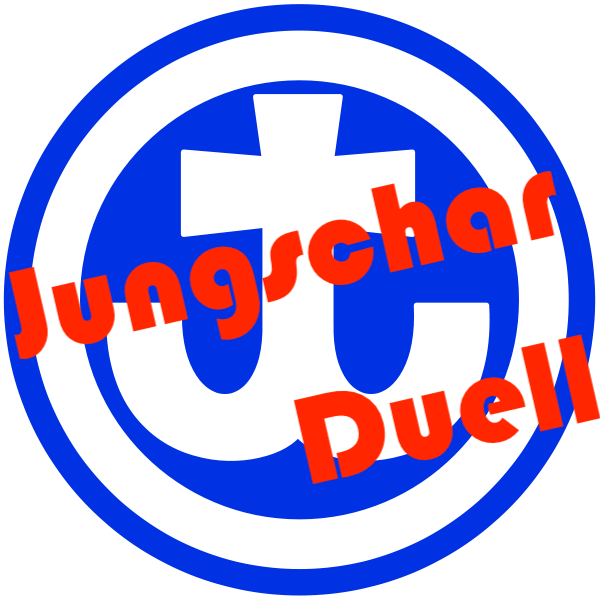 Nennt etwas was in der Weihnachtskrippe ist
1
5
Jesus
42
Josef
4
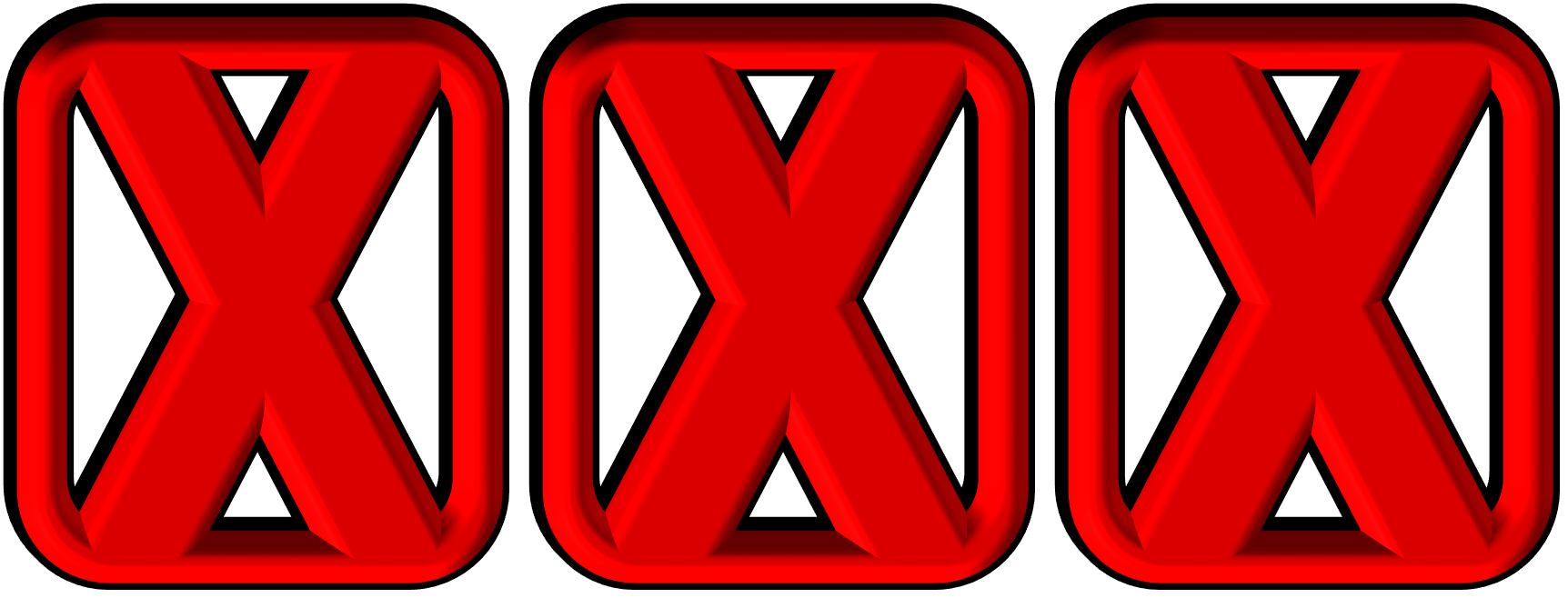 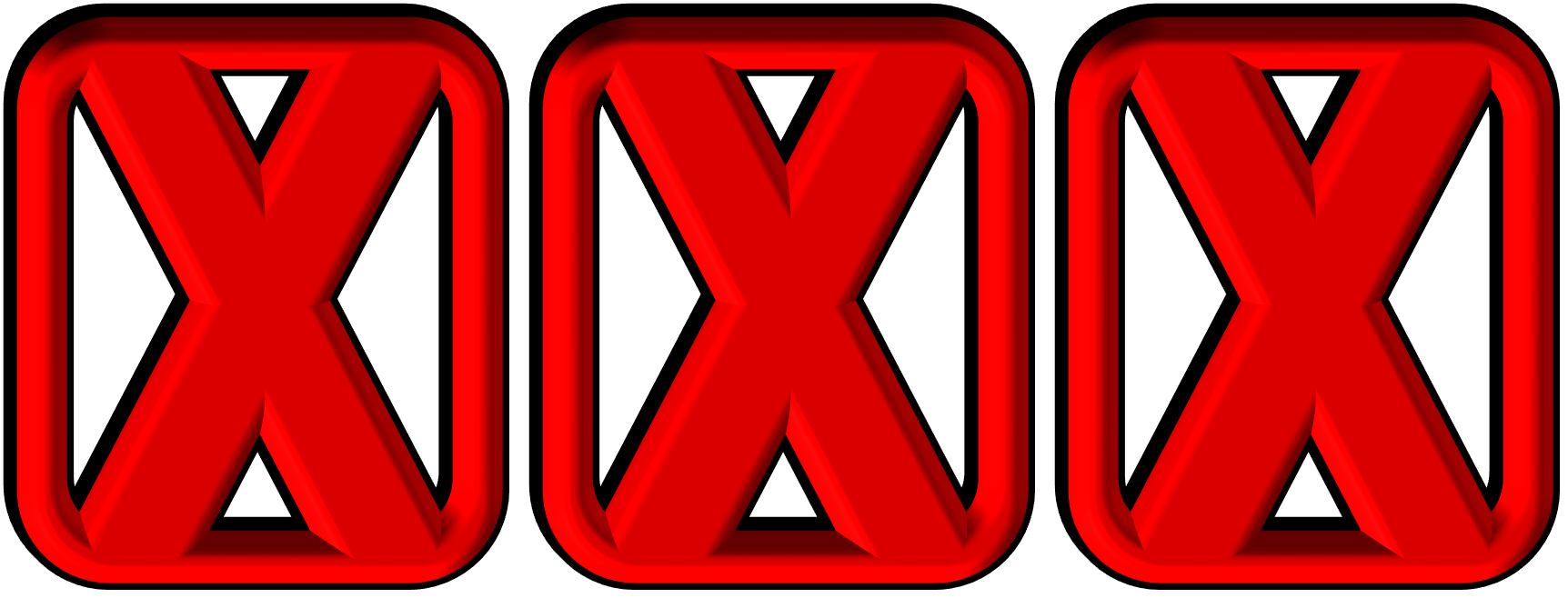 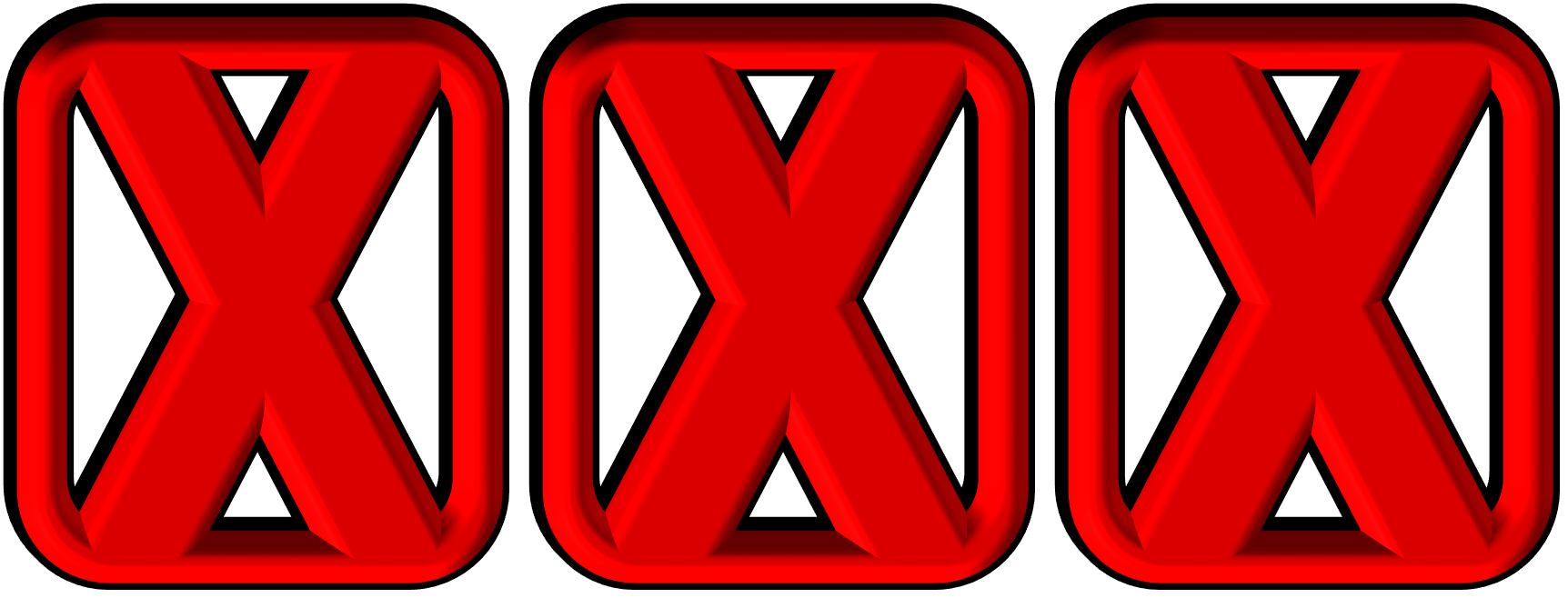 2
6
Maria
20
Hirten
3
0
0
»
«
TEAM 1
TEAM 2
3
7
Esel
19
Engel
2
ADD ROUND POINTS
ADD ROUND POINTS
4
8
Ochse
9
Schafe
2
Blink!
Round:
BACK TO SCORES
Frage
0
NEXT ROUND
X
10
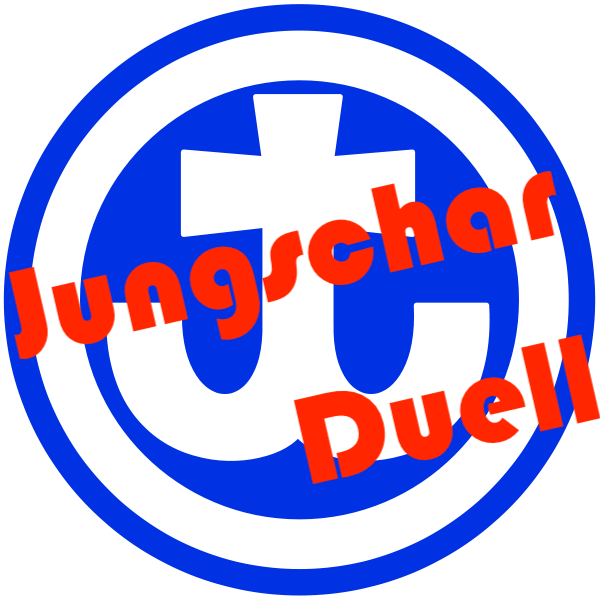 Nennt etwas auf dem Nikolaus-/Gabenteller
1
5
Nüsse
22
Nikolaus
9
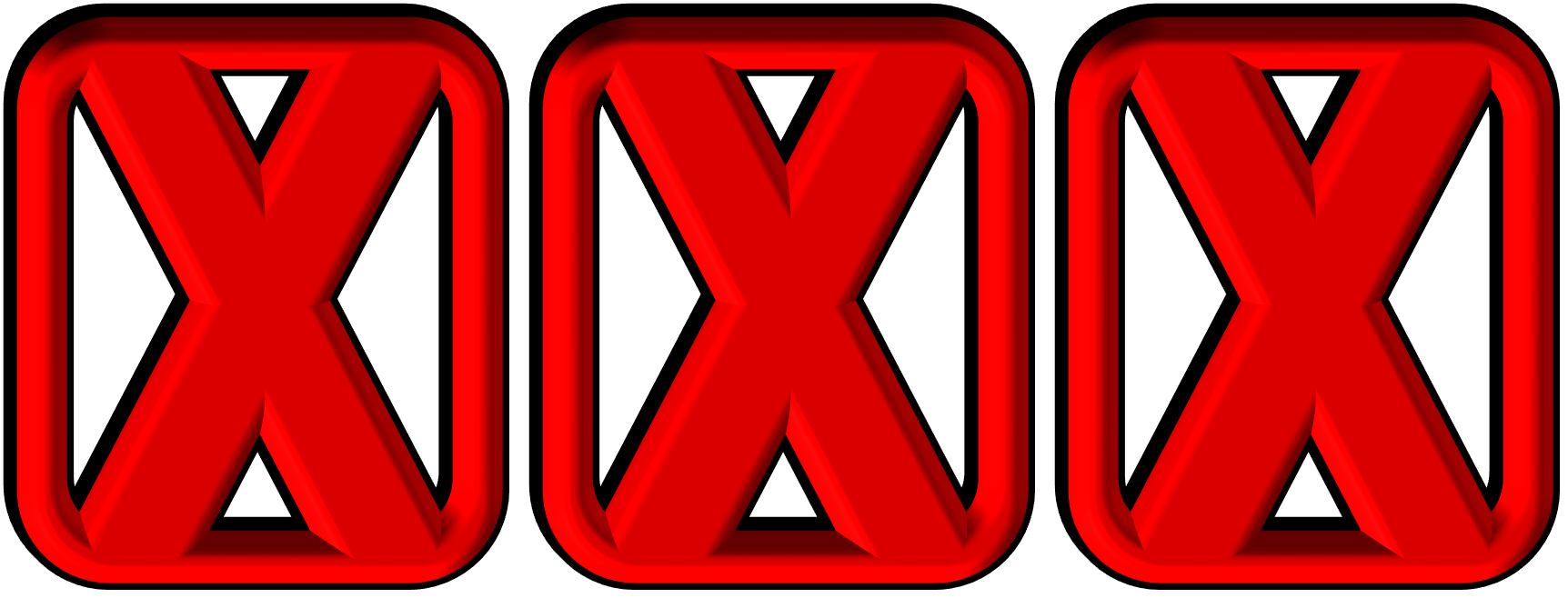 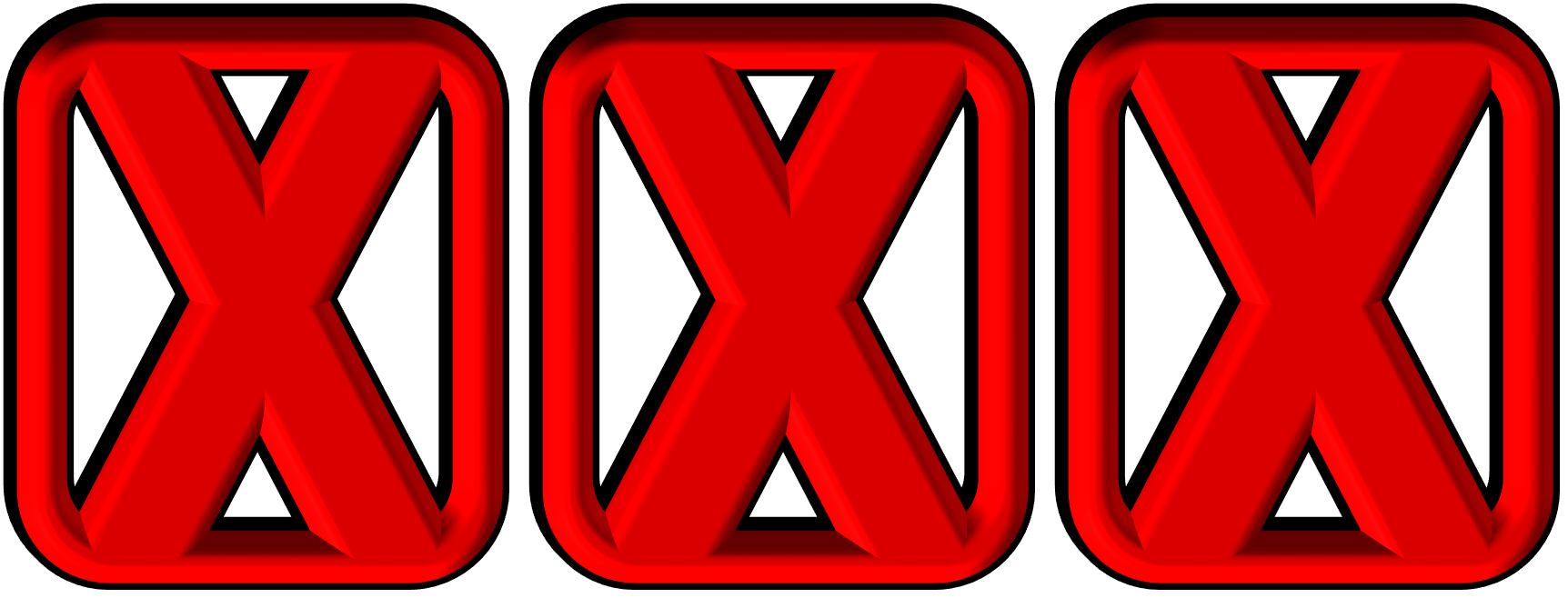 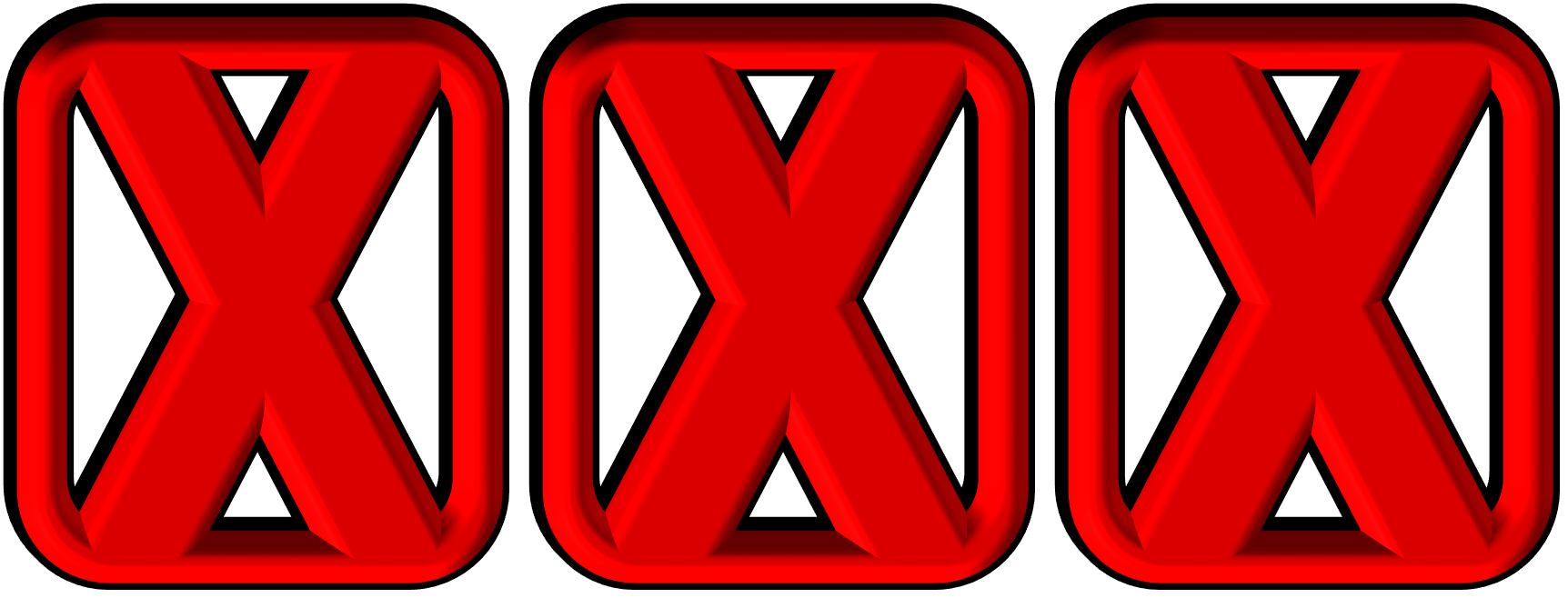 2
6
Schokolade
20
Lebkuchen
7
0
0
»
«
TEAM 1
TEAM 2
3
7
Mandarinen
19
Marzipan
3
ADD ROUND POINTS
ADD ROUND POINTS
4
8
Plätzchen
13
Dominosteine
2
Blink!
Round:
BACK TO SCORES
Frage
0
NEXT ROUND
X